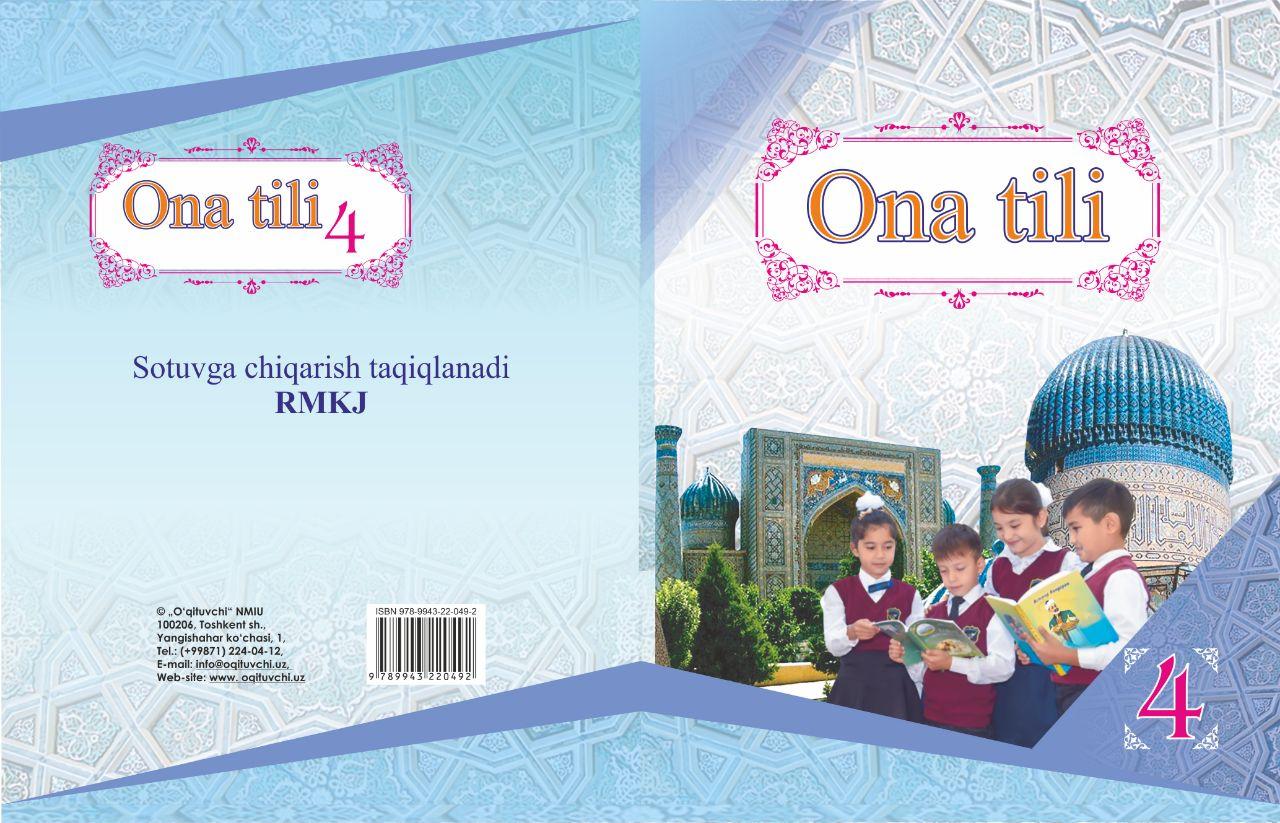 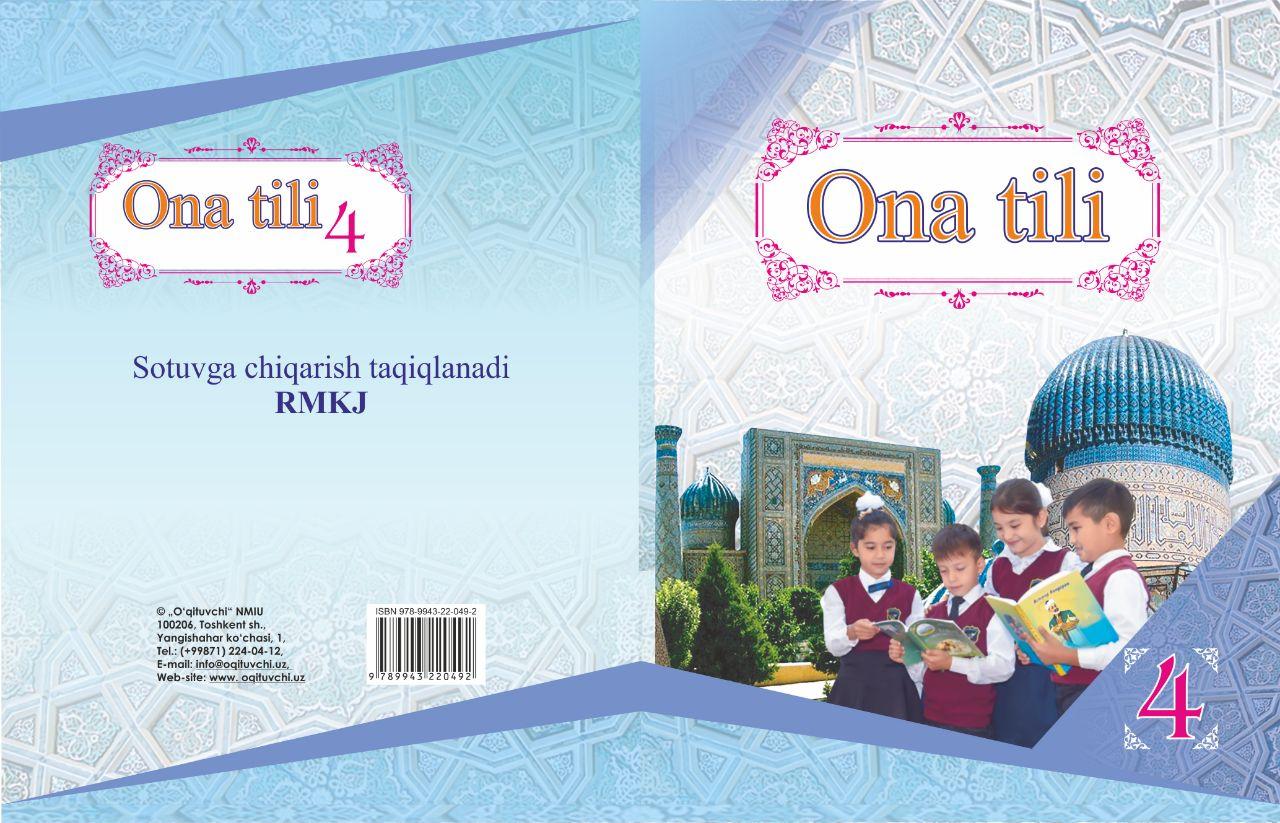 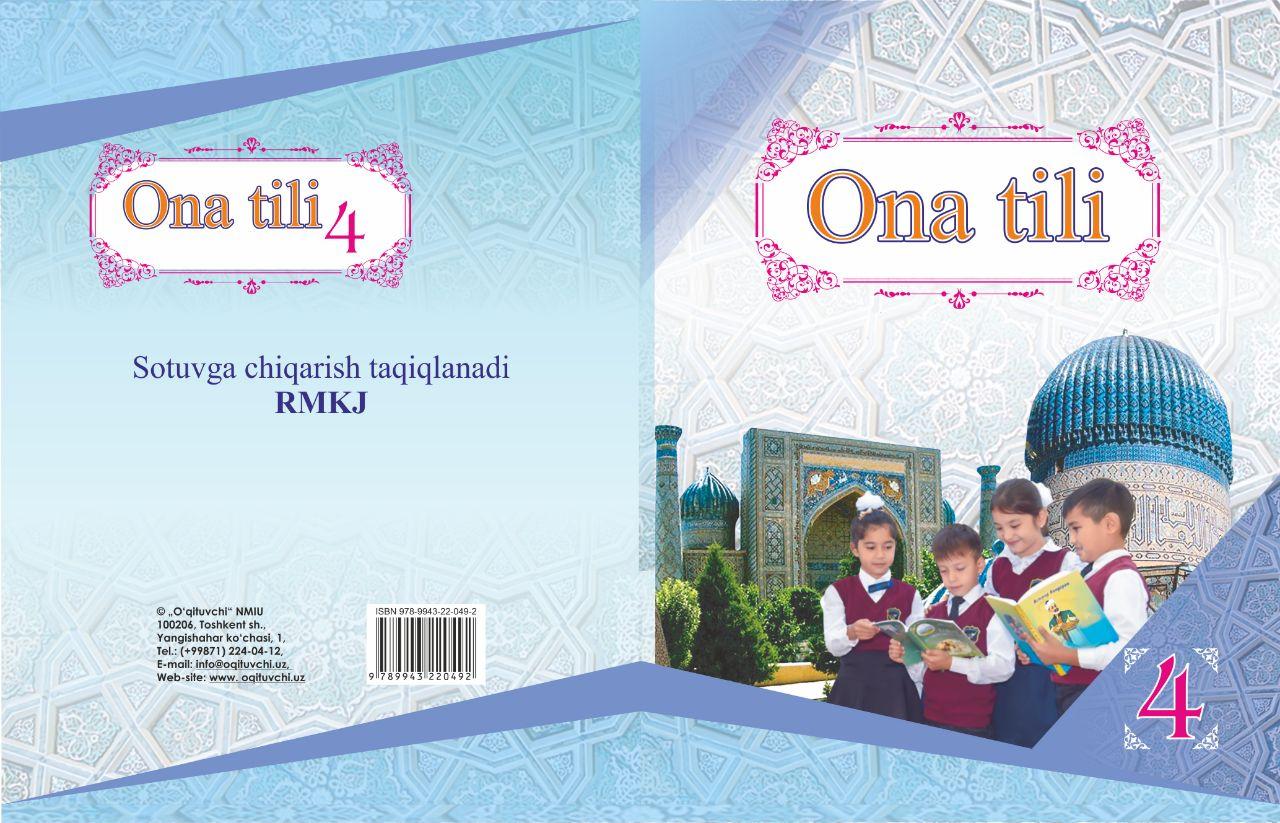 4
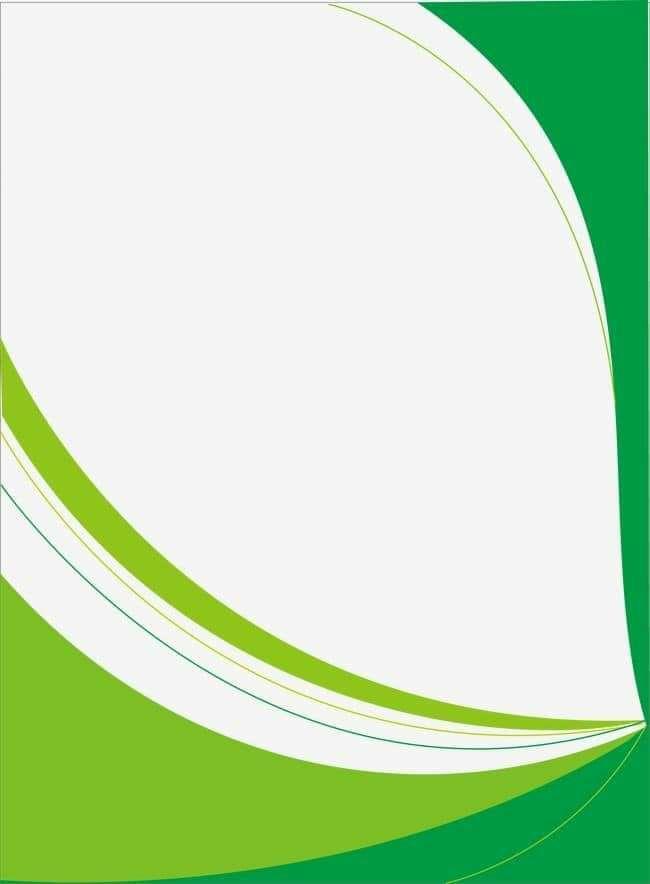 Mavzu: Fe’l – so‘z turkumi
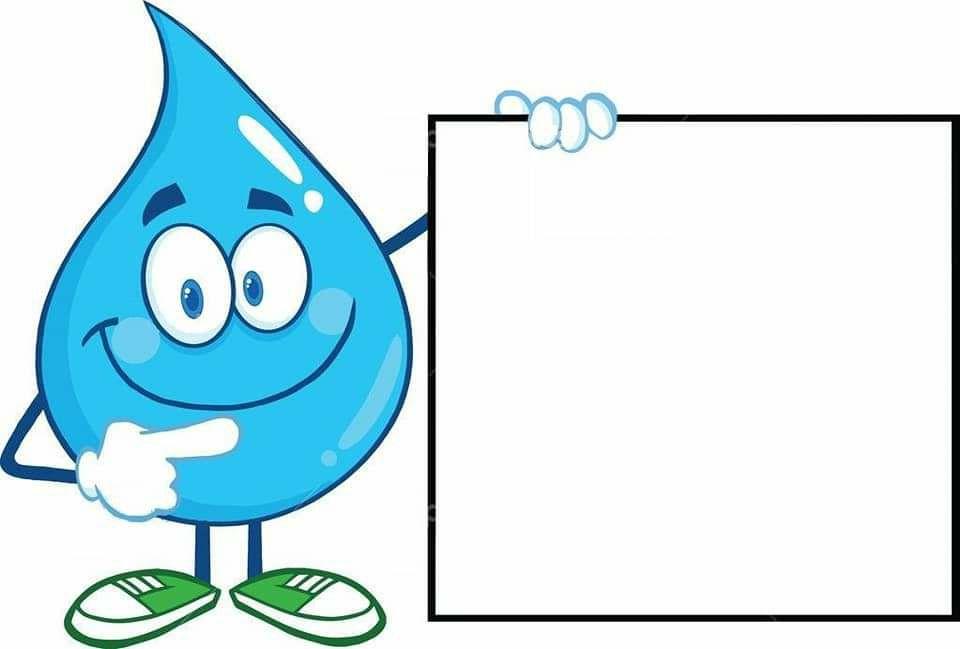 272 - 274-mashqlar
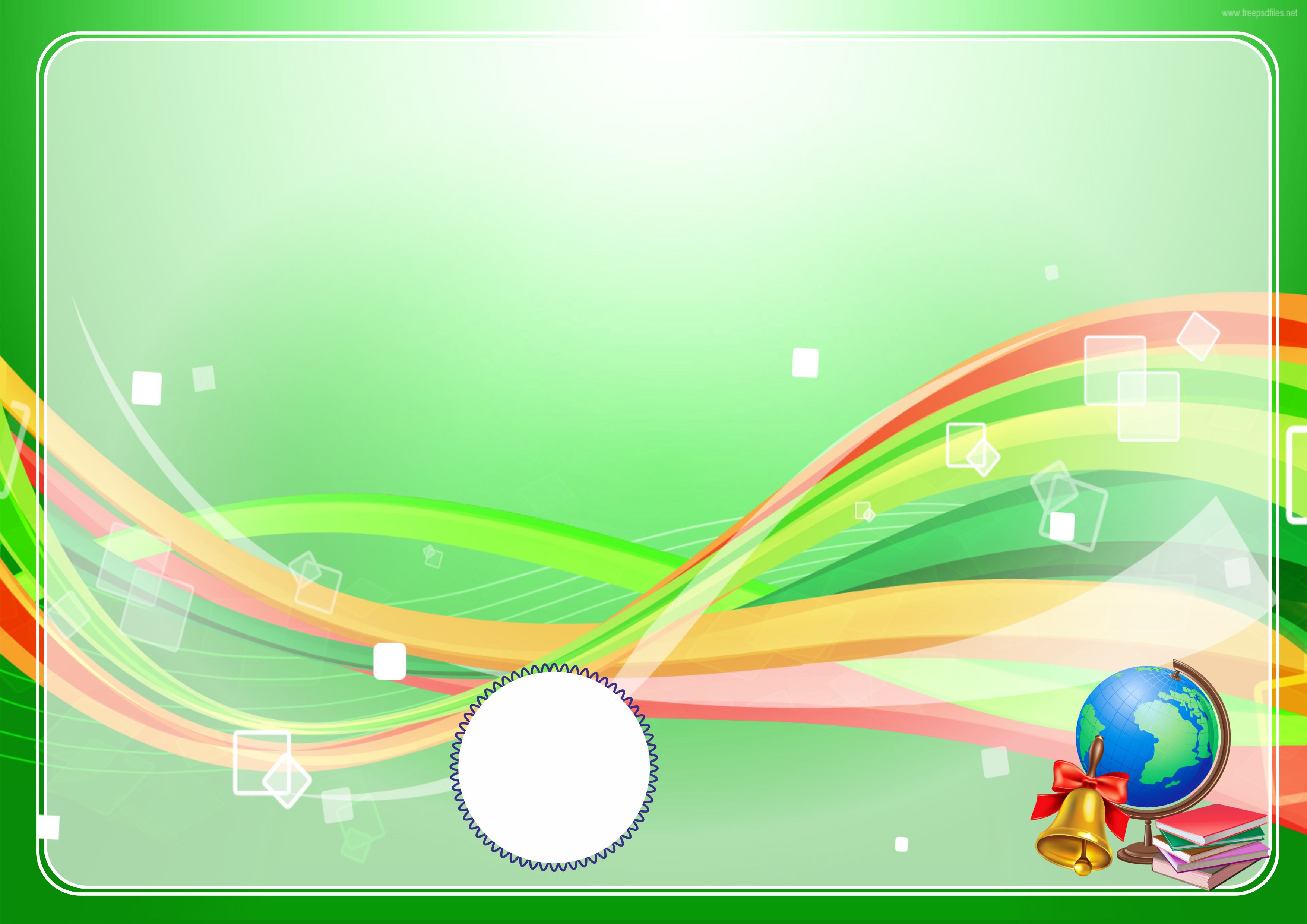 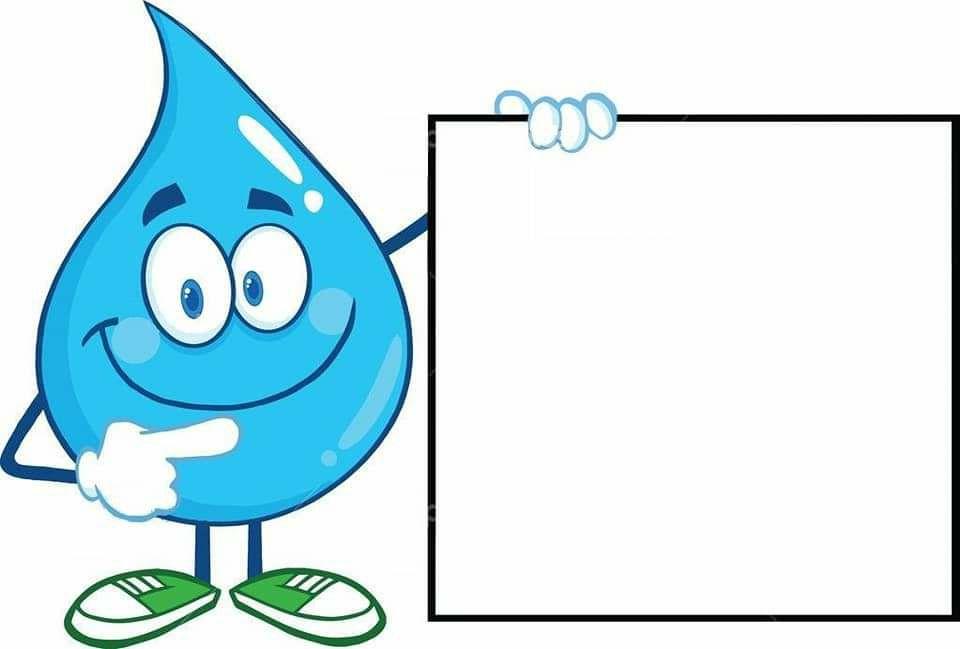 Mustaqil topshiriq
271-mashq. 
Kishilik olmoshlari ishtirok etgan 
4 ta gap 
tuzing va yozing.
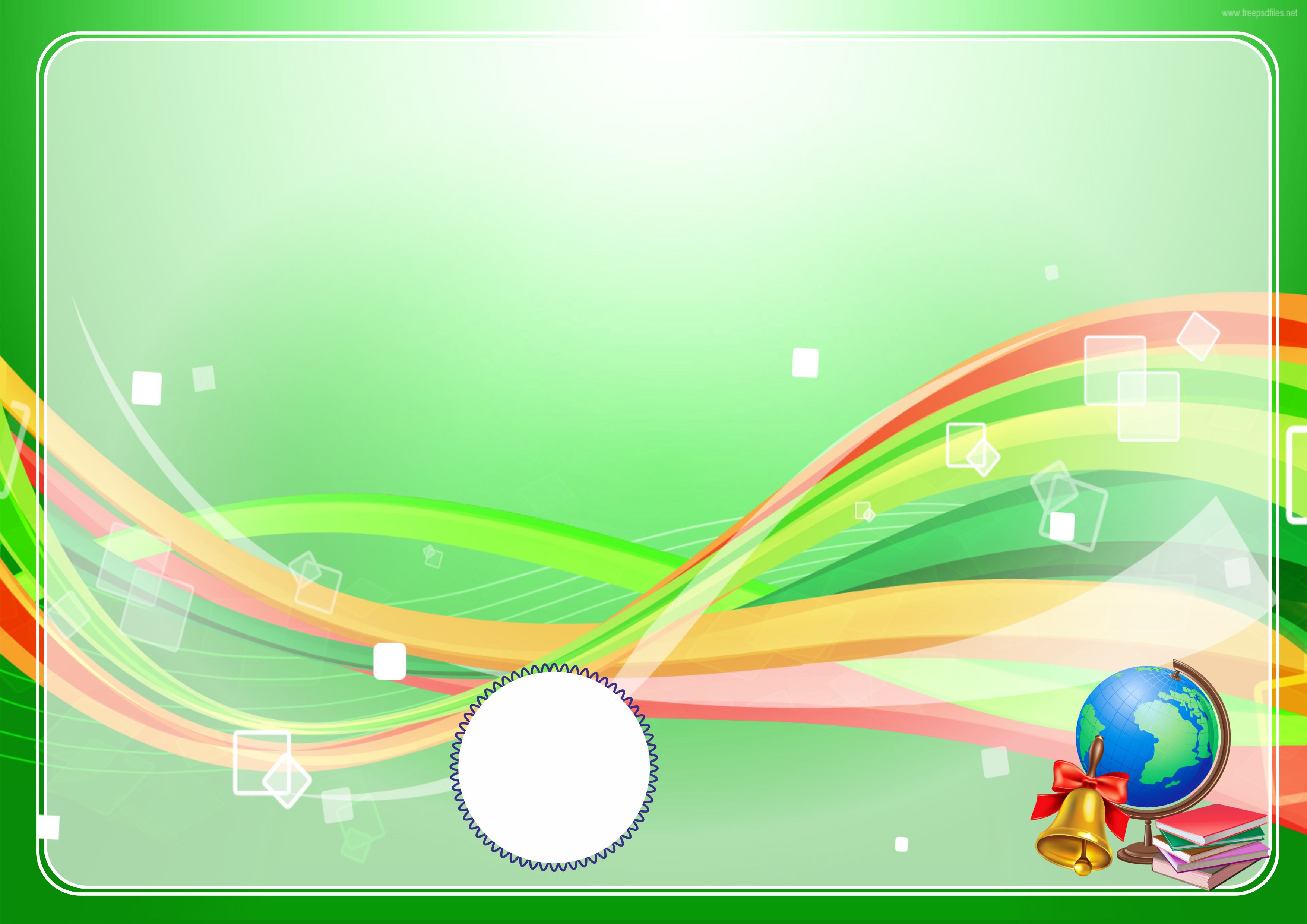 Mustaqil topshiriq
271-mashq.
1. Bahorgi ta’tilda sen, qanday  ishlarni bajarding.
2. Biz tabiat qo‘ynida maza qilib dam oldik.
3. U shaxmat to‘garagiga qatnashadi .
4. Siz o‘zbek tilining benihoya boy til ekanini bilishingiz kerak.
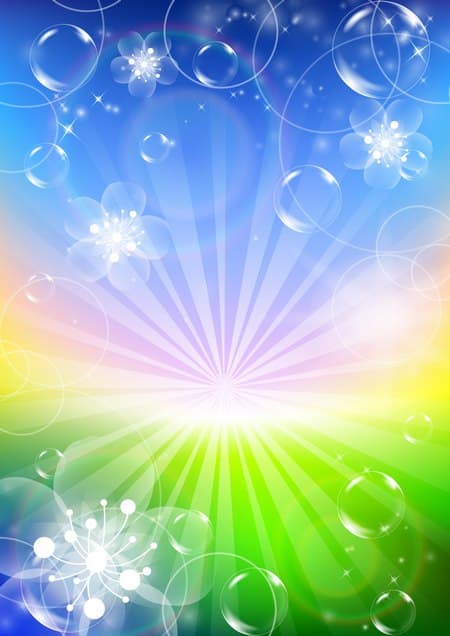 Husnixat daqiqasi
Maqolni o‘qing va husnixat bilan yozing.
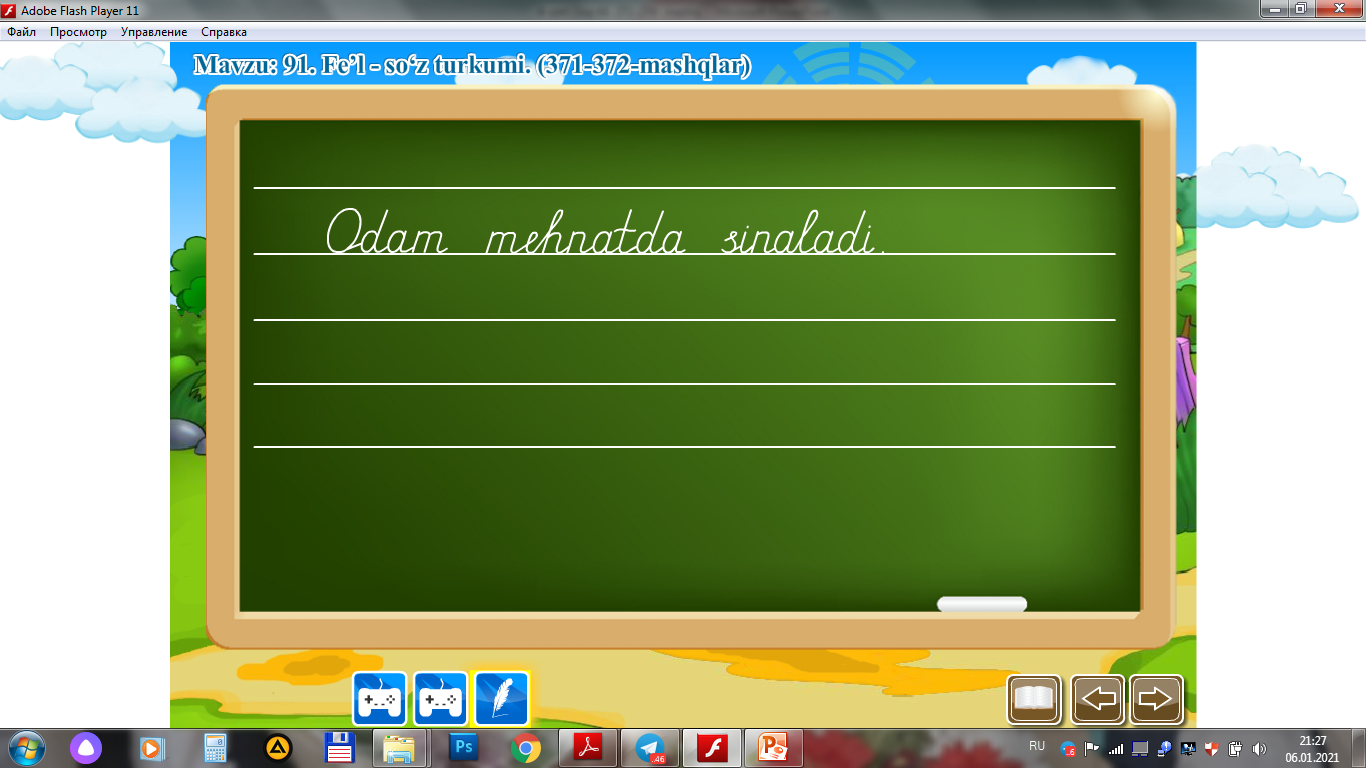 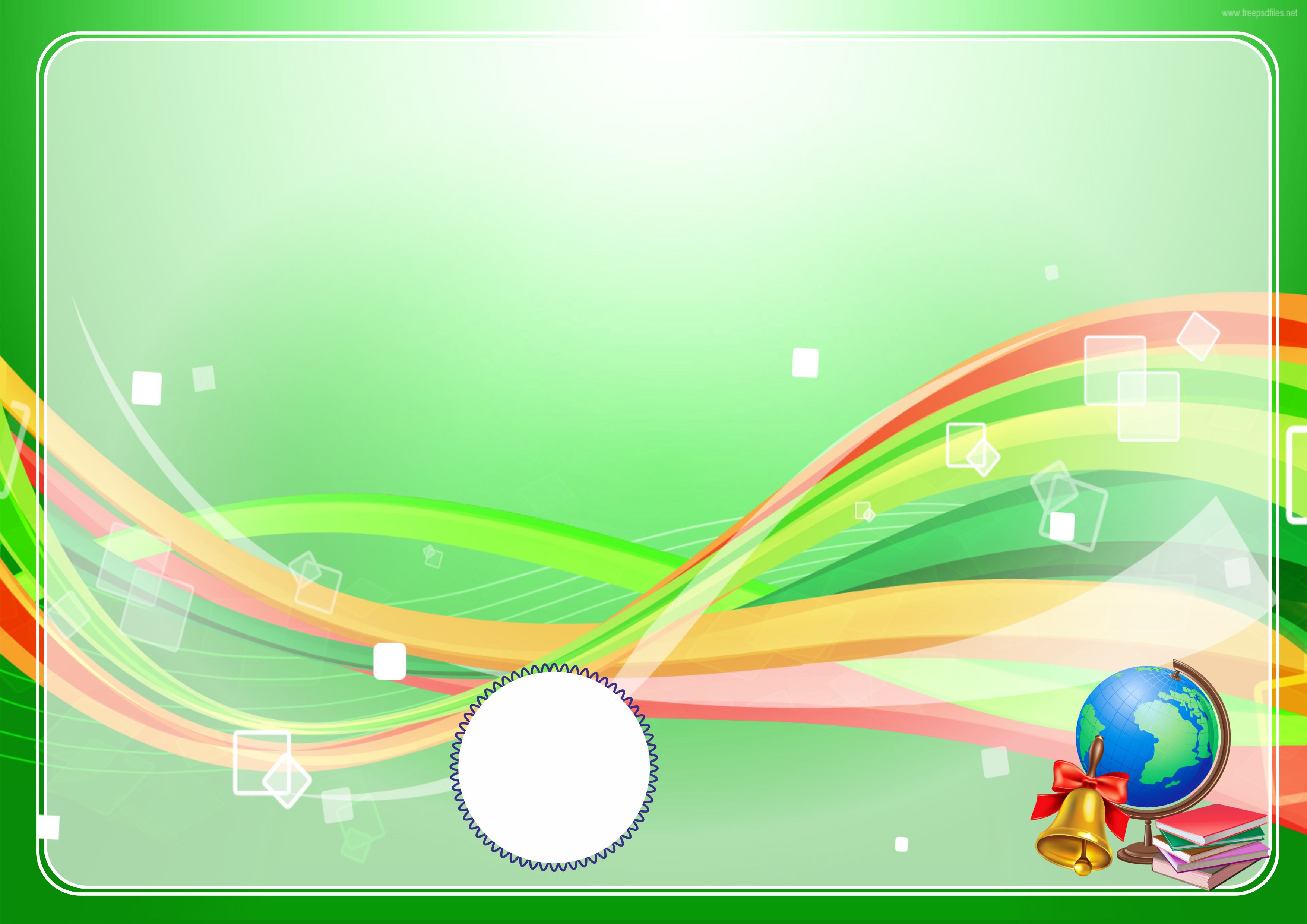 272-mashq. Hikoyadagi har bir gap oxiridagi so‘zlarga diqqat qiling. Ular qanday so‘roqlarga javob bo‘ladi.
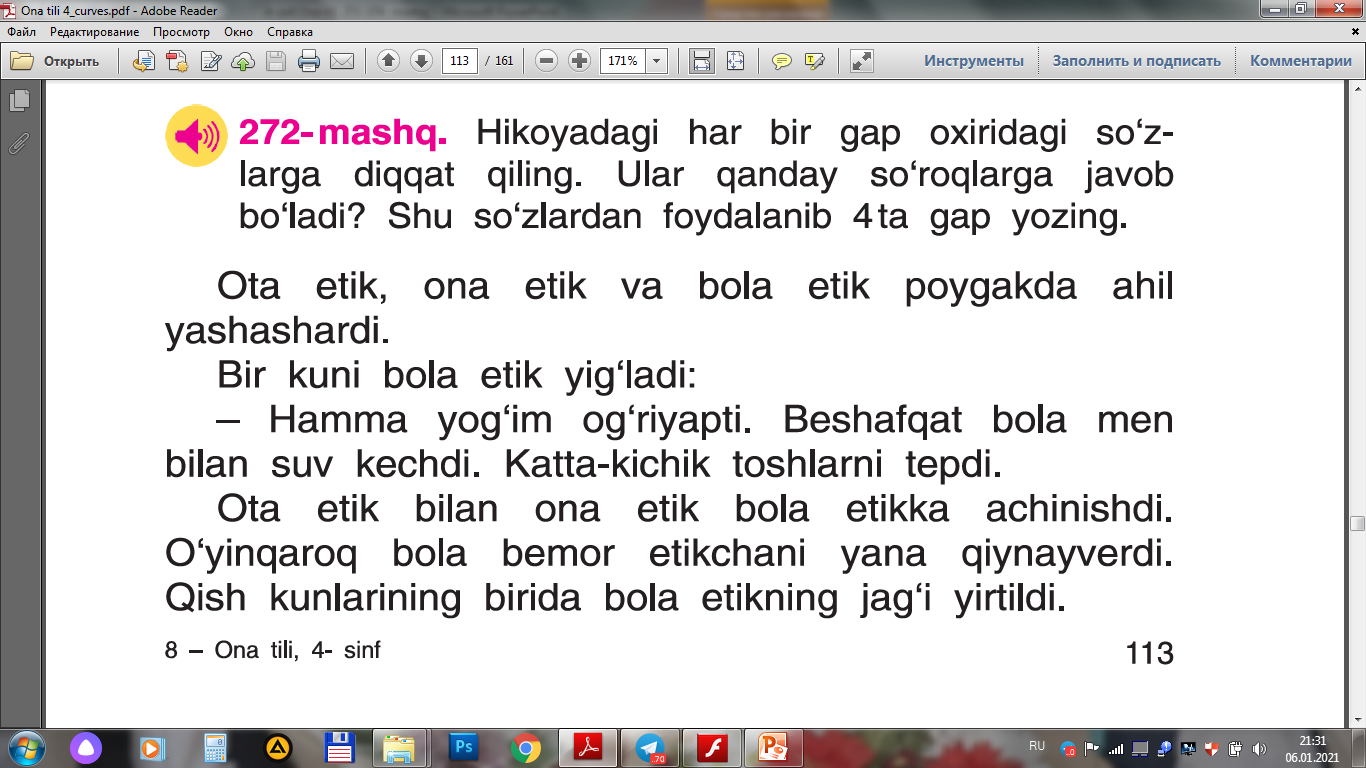 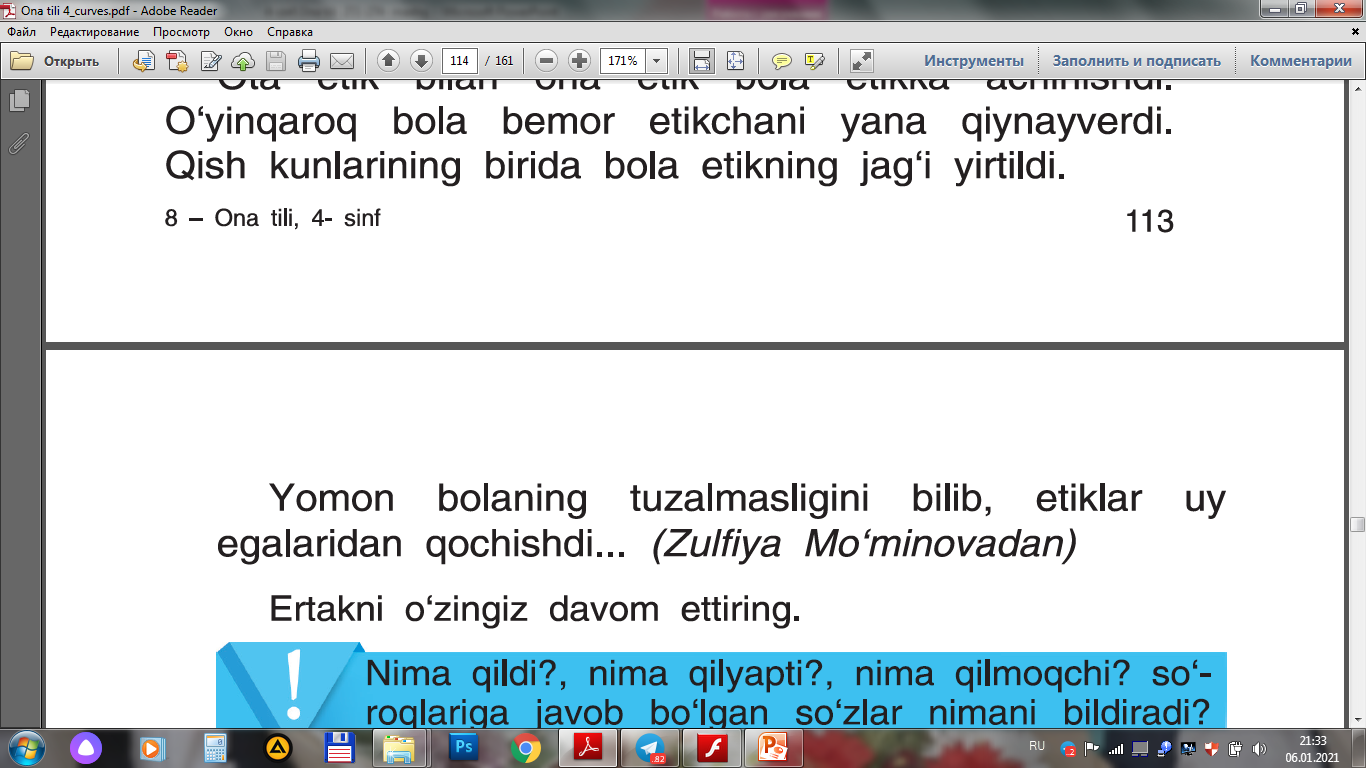 Ertakni davom ettiring.
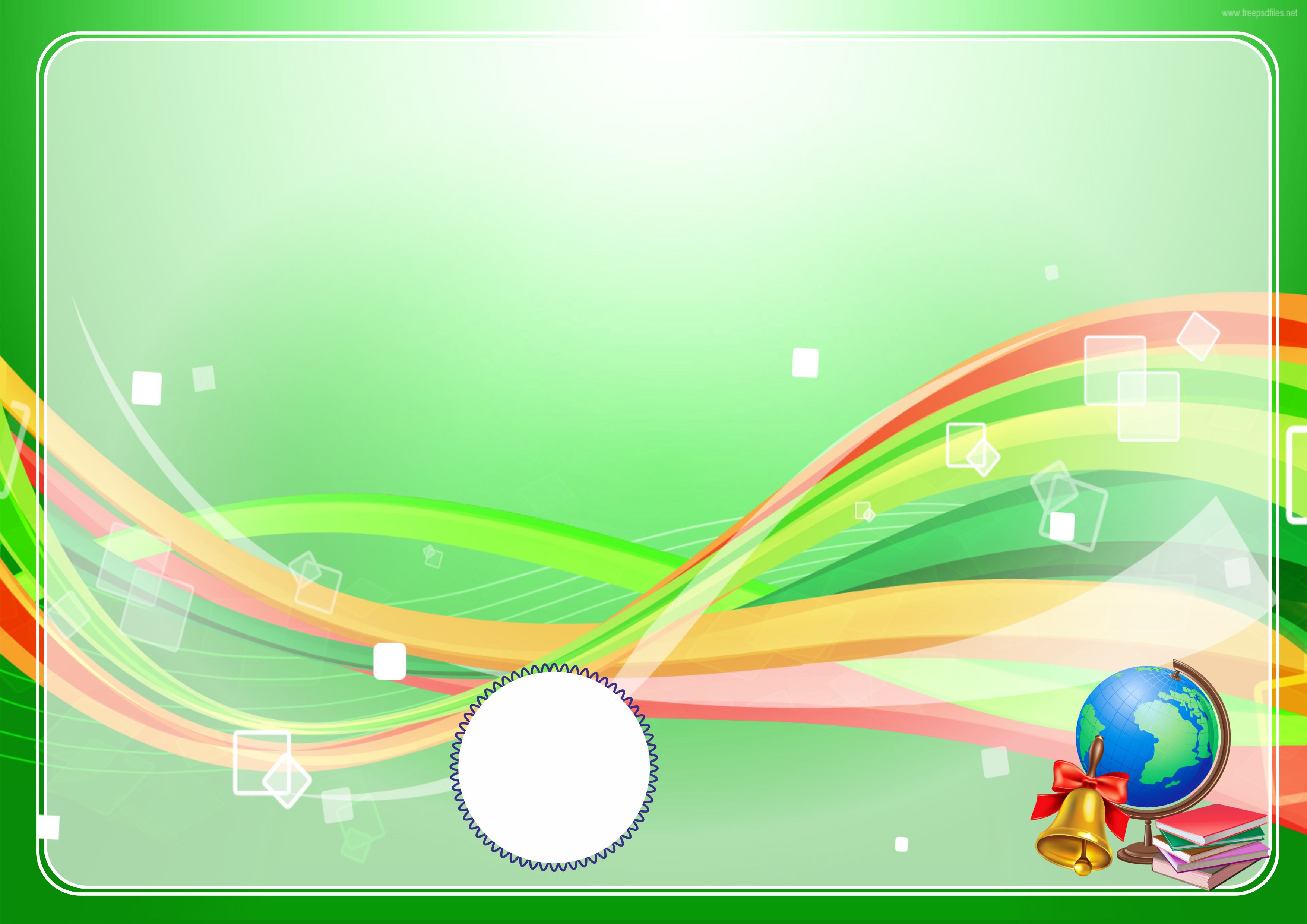 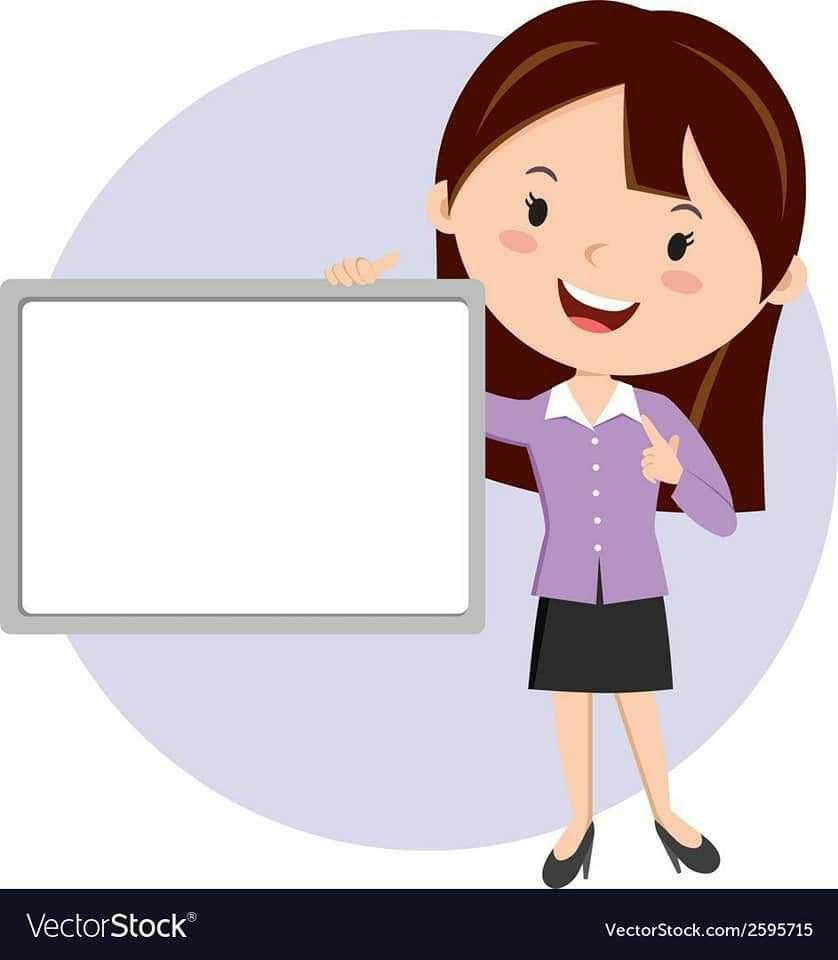 ESLAB QOLING!
Shaxs va narsaning  harakatini  bildirgan so‘zlar fe’l qeyiladi.
Masalan: yuradi, o‘tiradi, ishlaydi;
uchadi, ochiladi, oqadi.
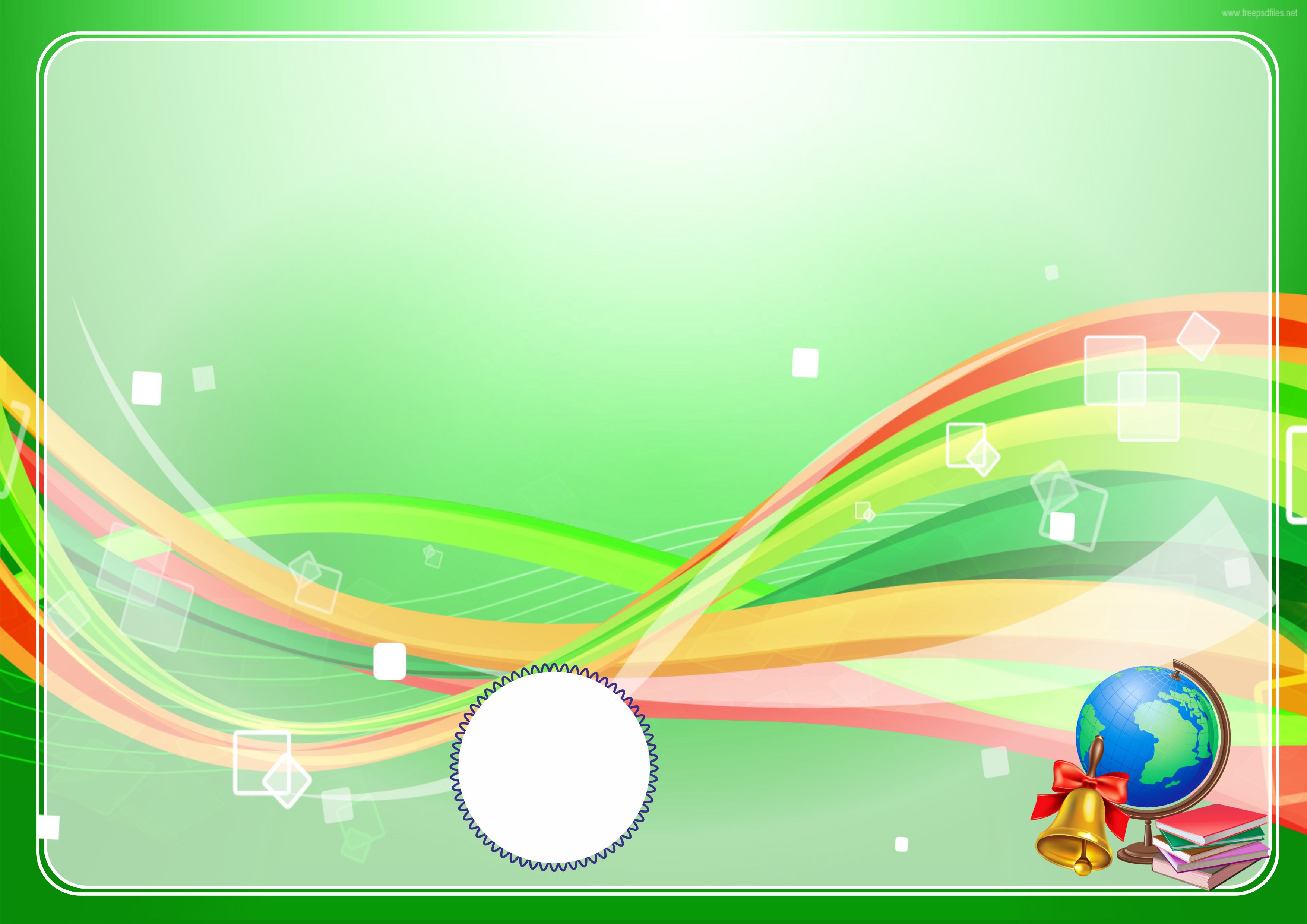 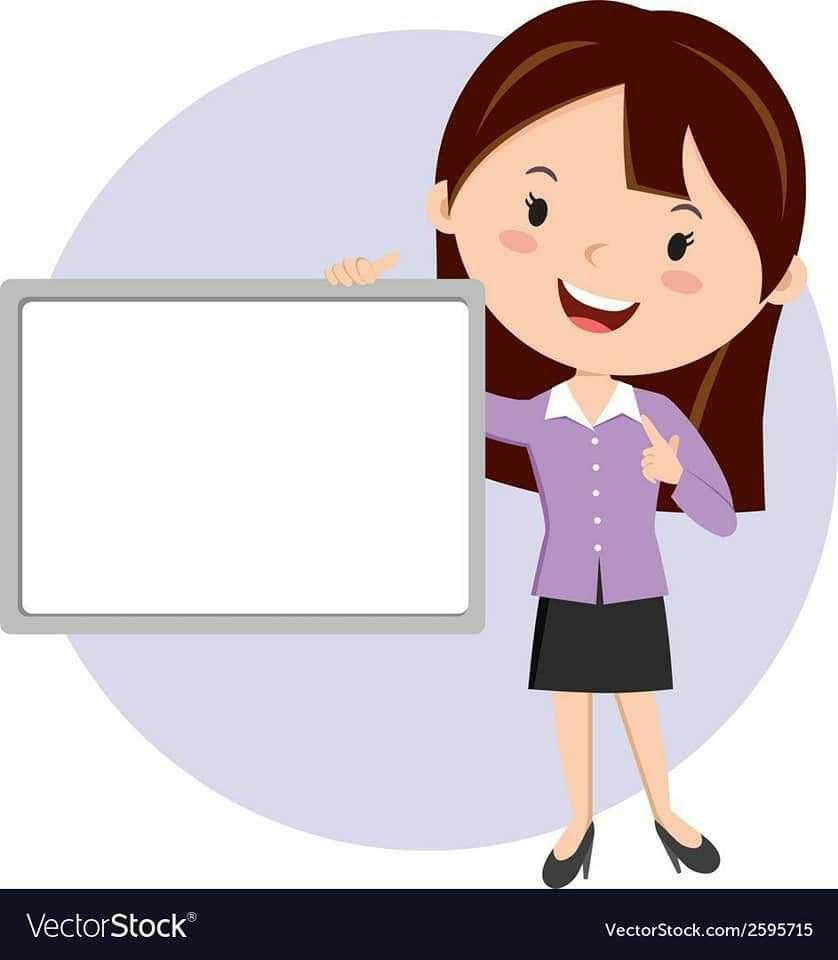 ESLAB QOLING!
Shaxs va narsaning  harakatini  bildirgan so‘zlar qanday so‘roqlarga javob bo‘ladi?
Nima qildi?, nima qilyapti?, 
nima qiladi?
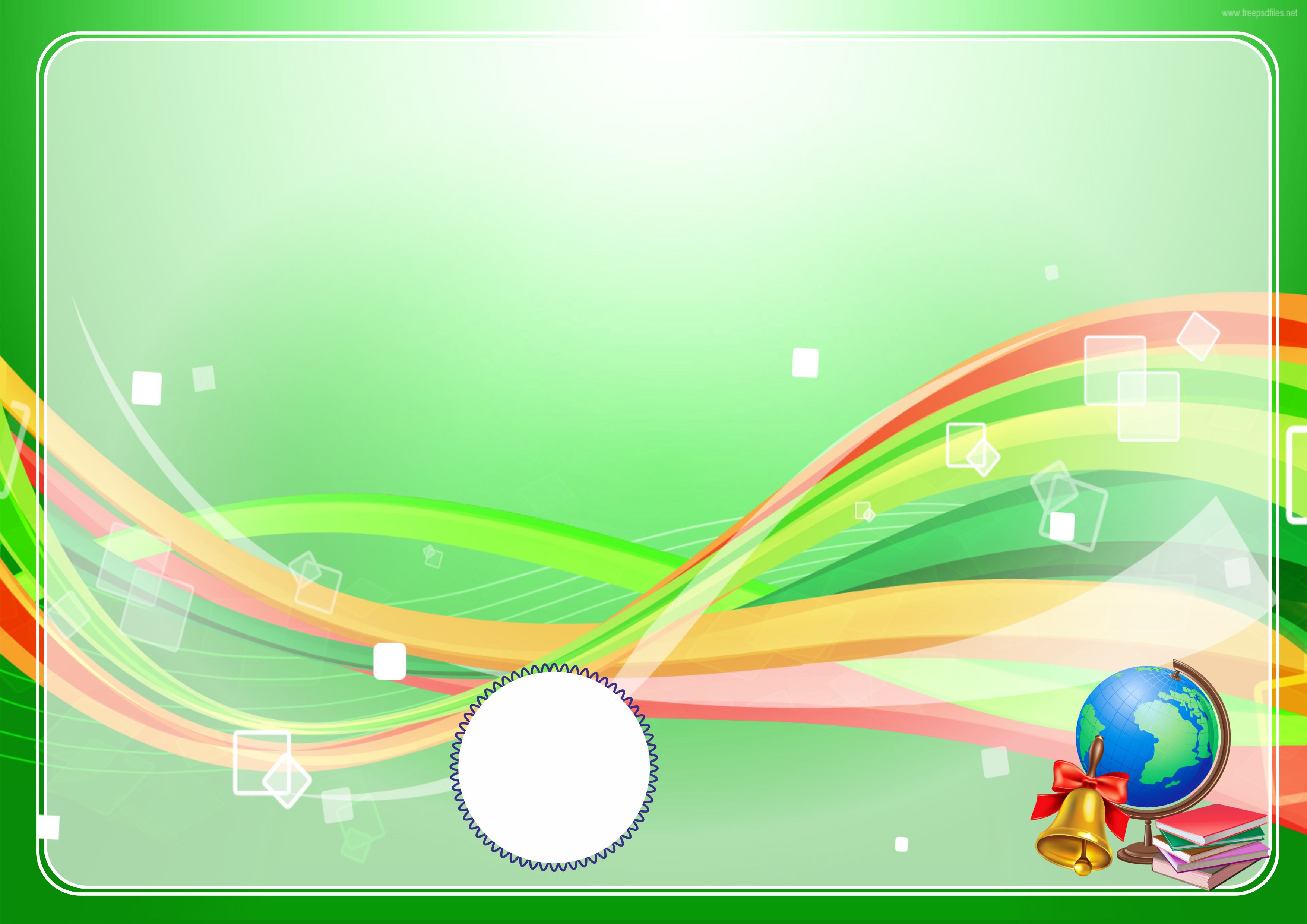 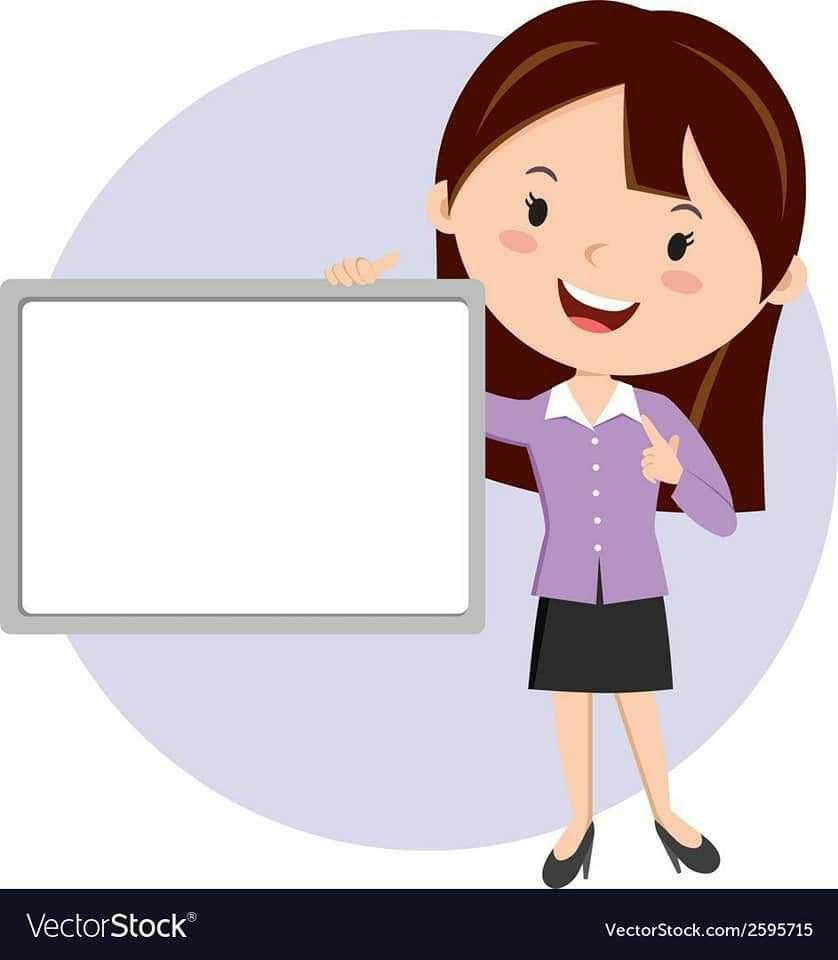 ESLAB QOLING!
Shaxs va narsaning  harakatini  bildirgan so‘zlar qanday so‘roqlarga javob bo‘ladi?
Nima qildi? – o‘qidi 
nima qilyapti? – o‘qiyapti 
nima qiladi? – o‘qimoqchi
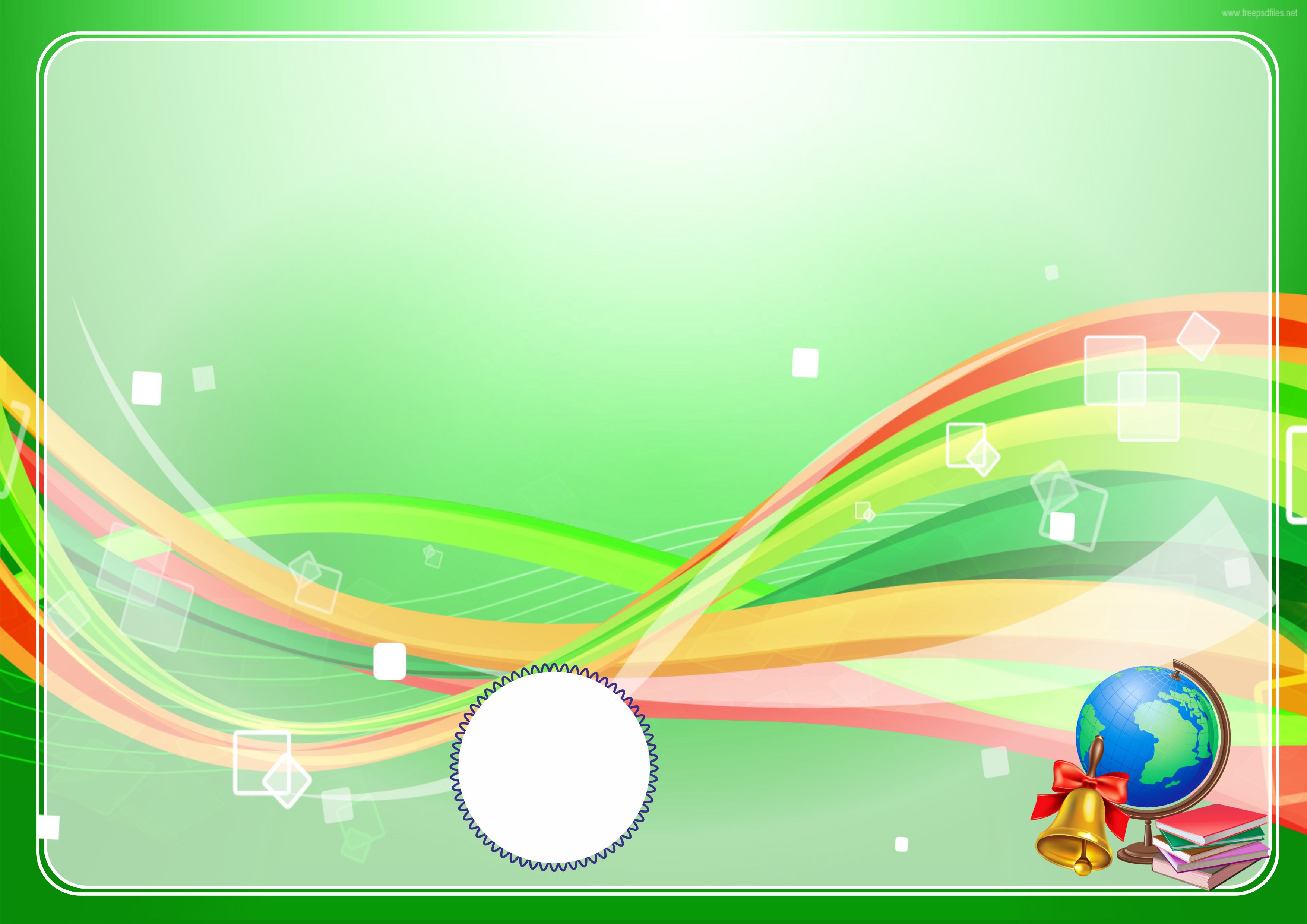 Topshiriq. Rasmga mos fe’llarni toping.
sakraydi
sakraydi
ma’raydi
ma’raydi
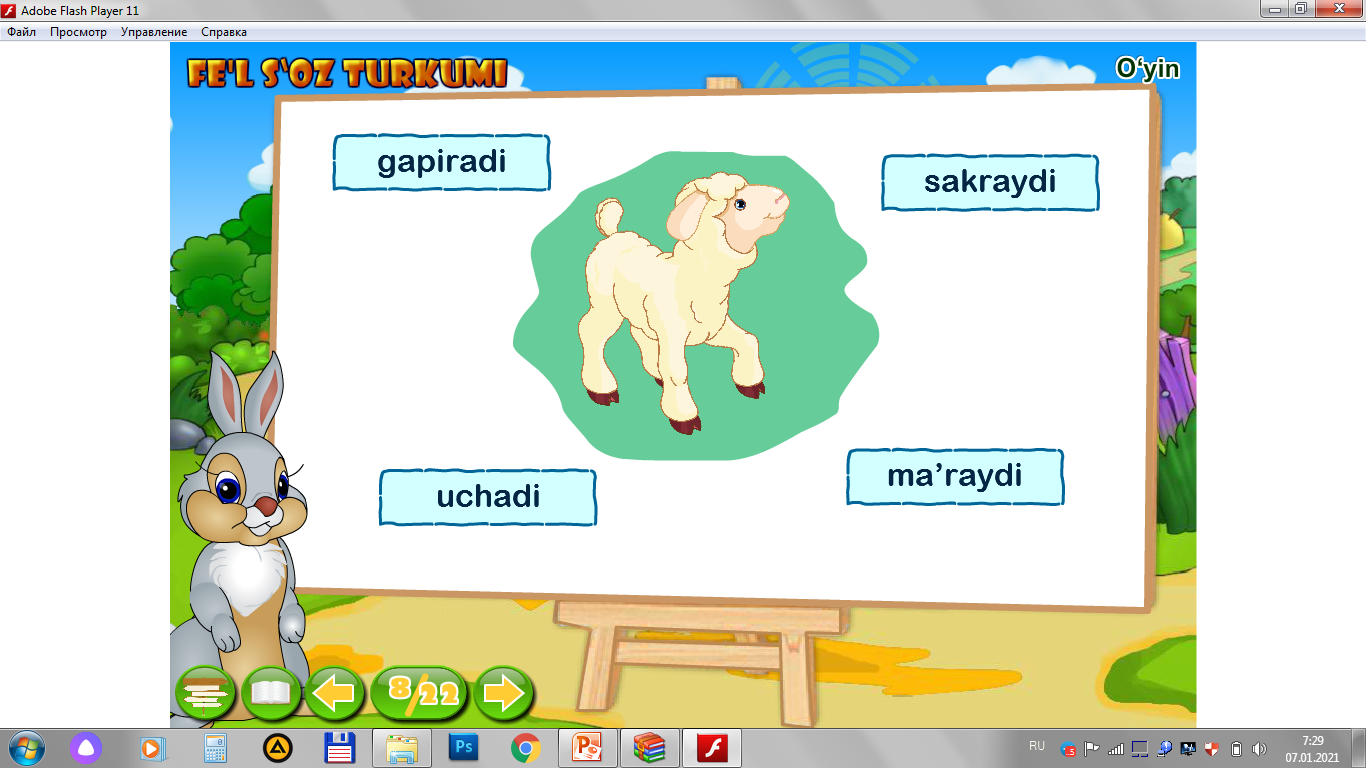 uchadi
gapiradi
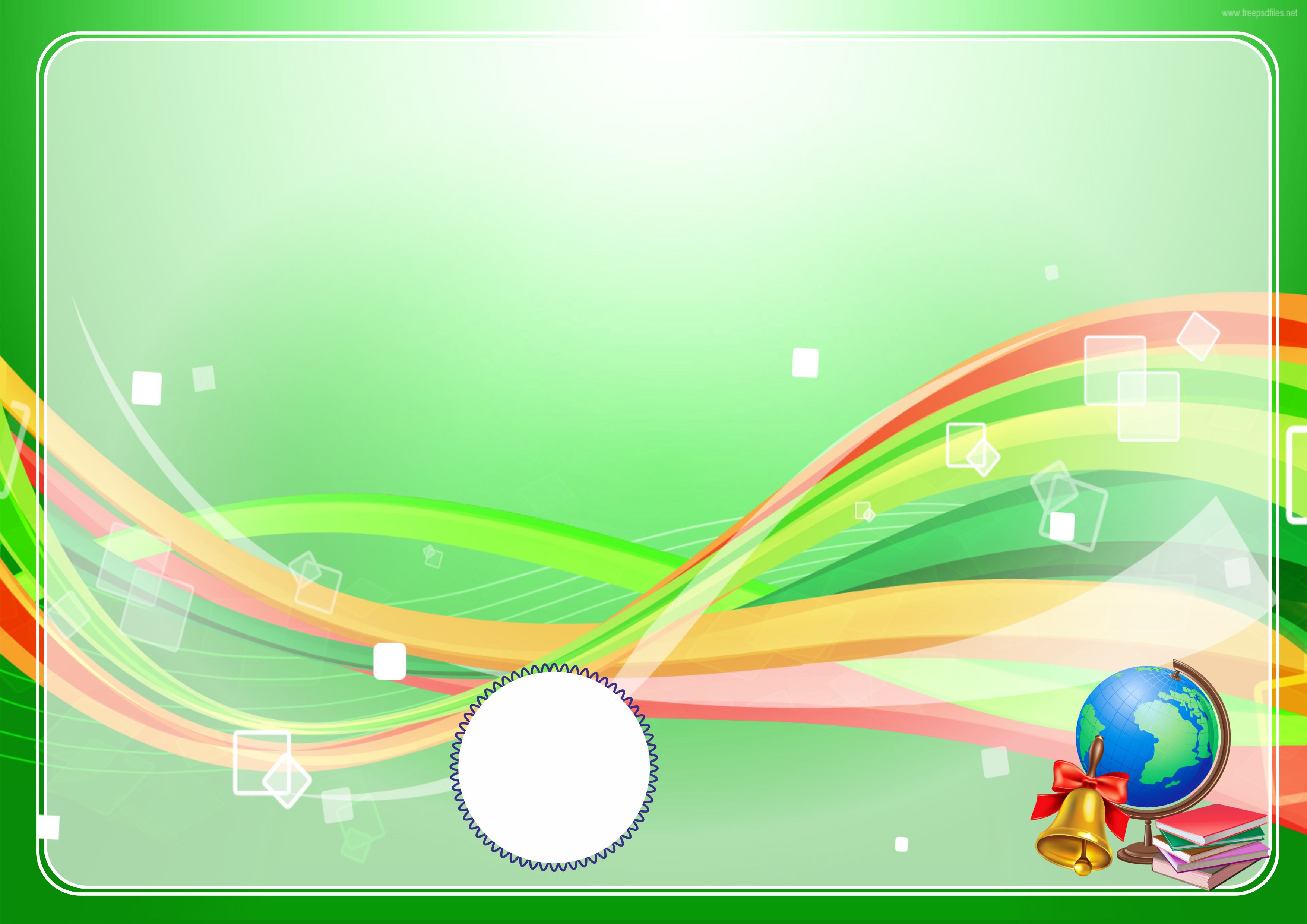 Topshiriq. Rasmga mos fe’llarni toping.
sakraydi
ma’raydi
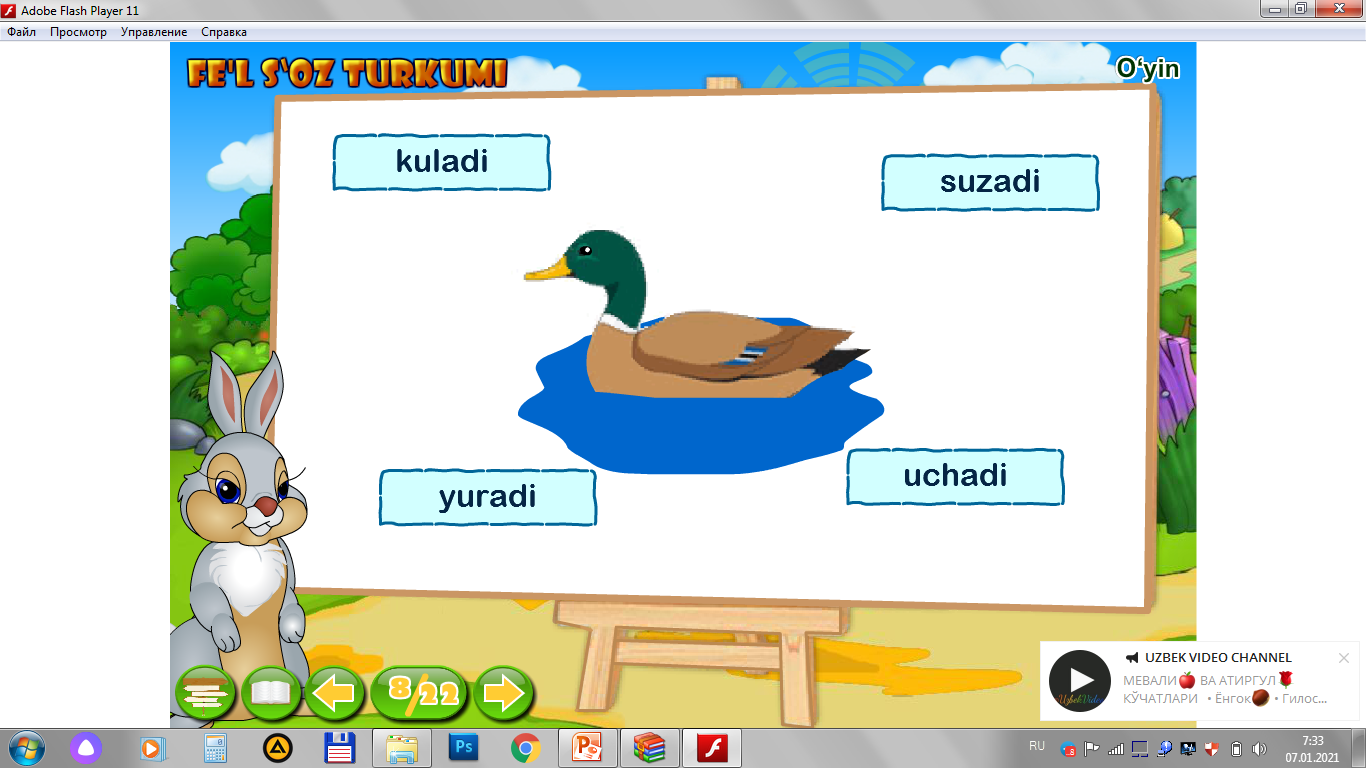 uchadi
uchadi
suzadi
suzadi
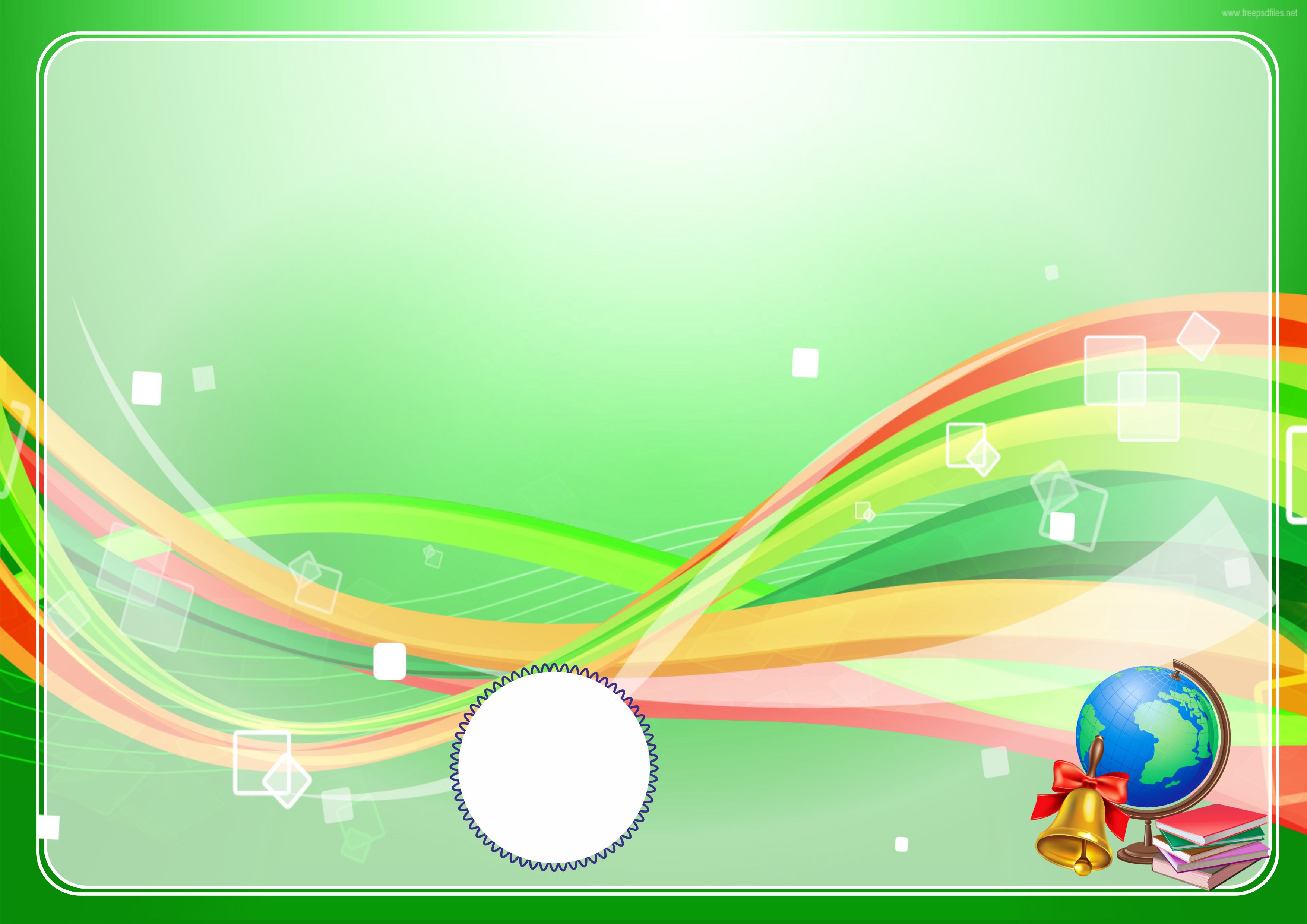 Topshiriq. Rasmga mos fe’llarni toping.
suzadi
kishnaydi
kishnaydi
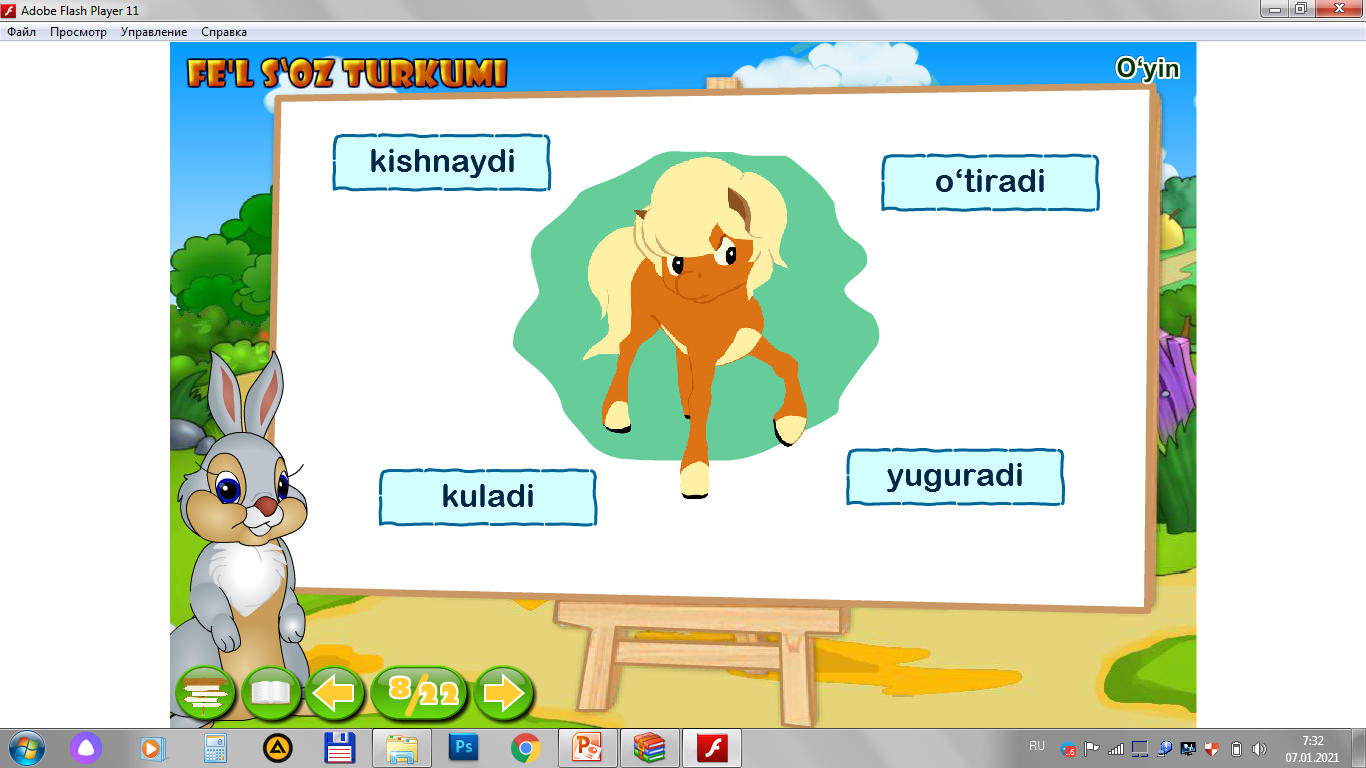 uchadi
yuguradi
yuguradi
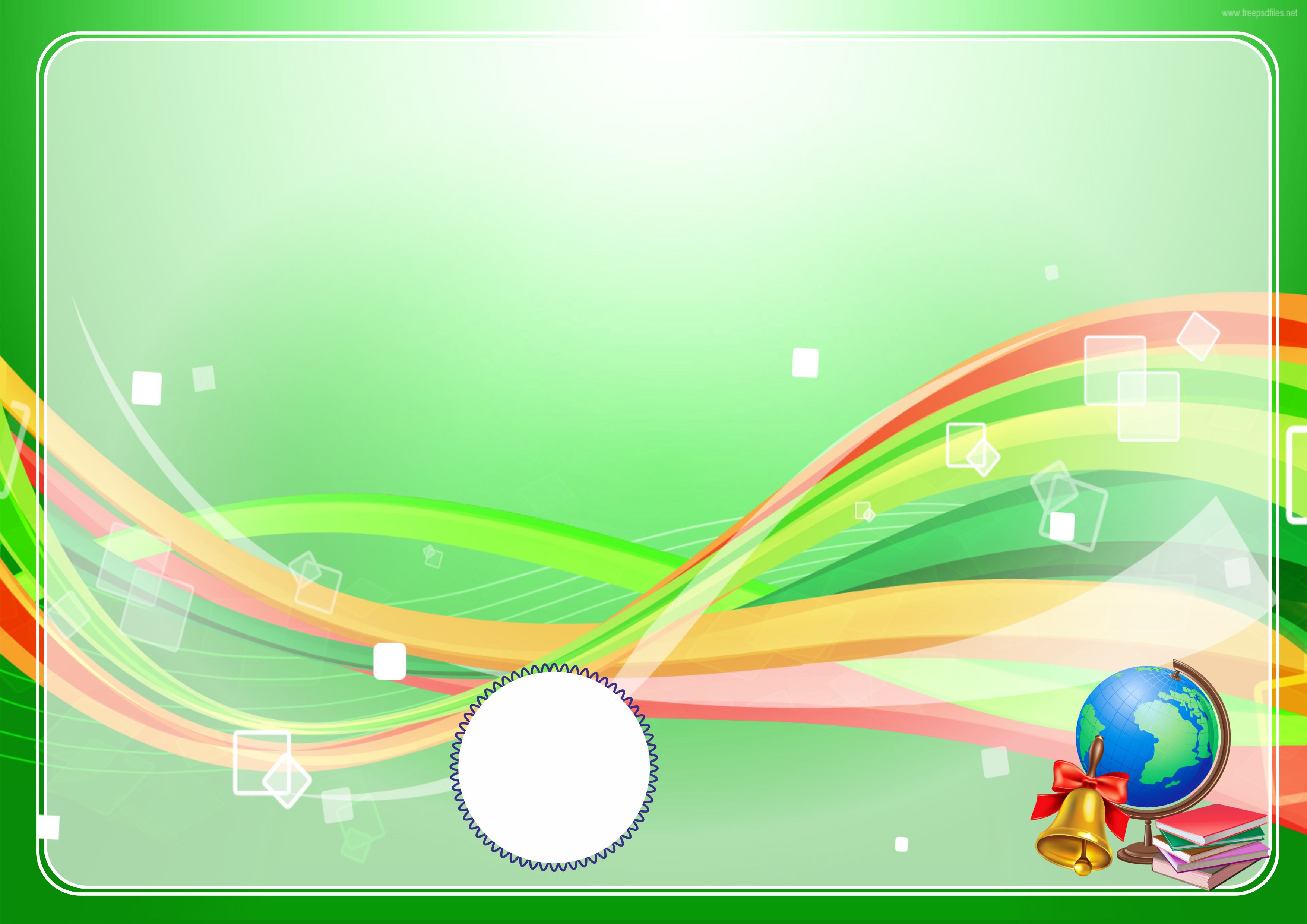 Topshiriq. Rasmga mos fe’llarni toping.
sayraydi
sayraydi
kishnaydi
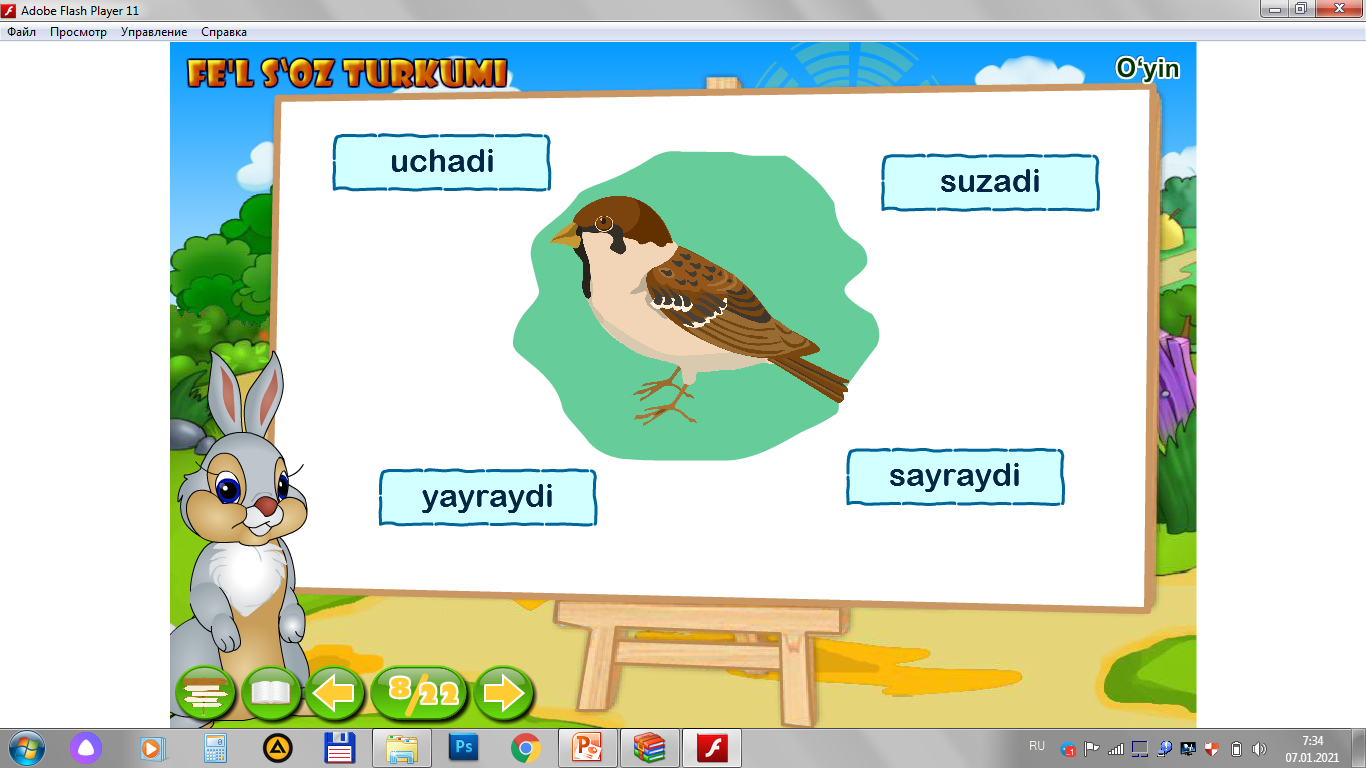 uchadi
uchadi
yuguradi
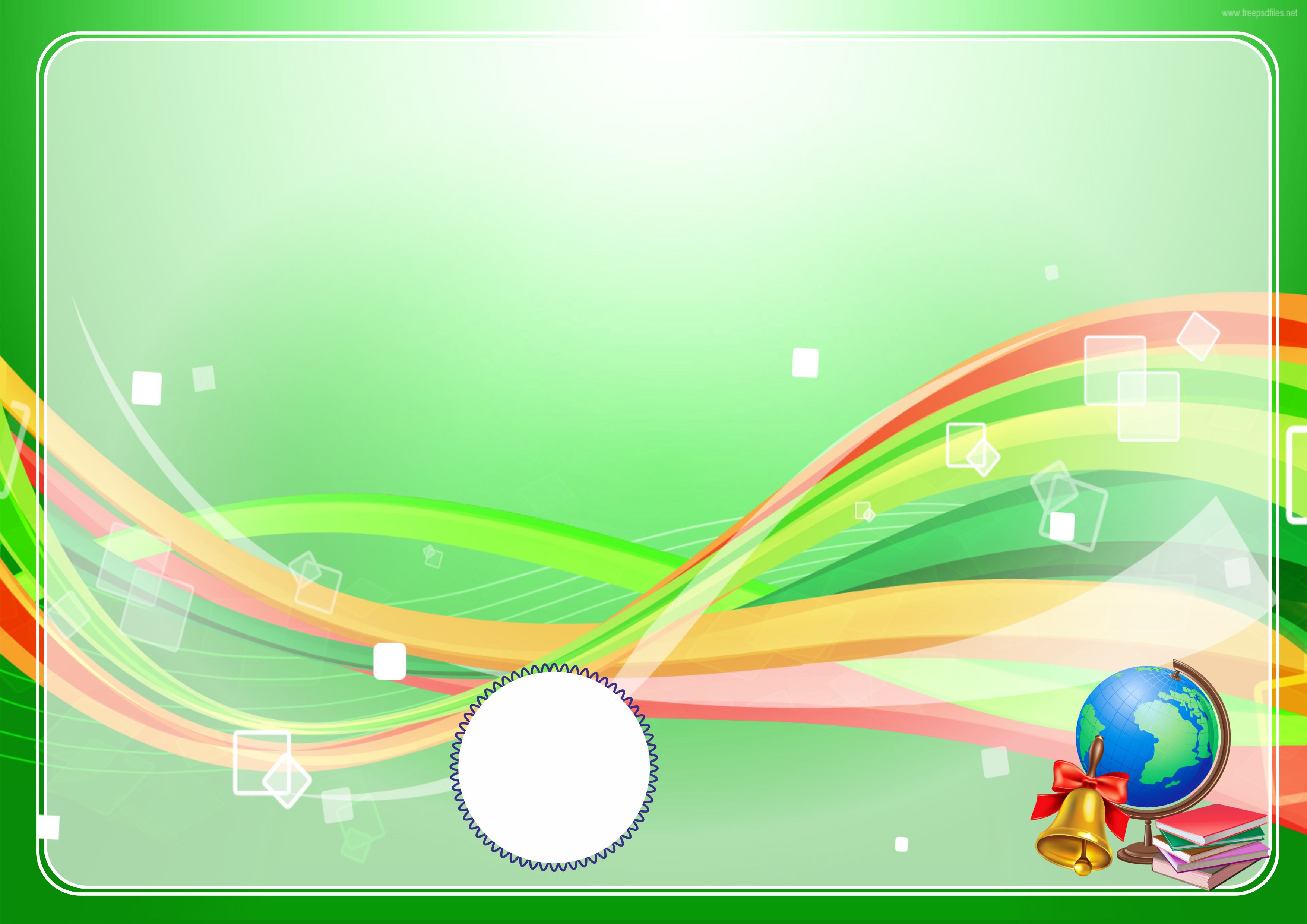 273-mashq. O‘qing. Matndagi fe’llarni ko‘chirib yozing.
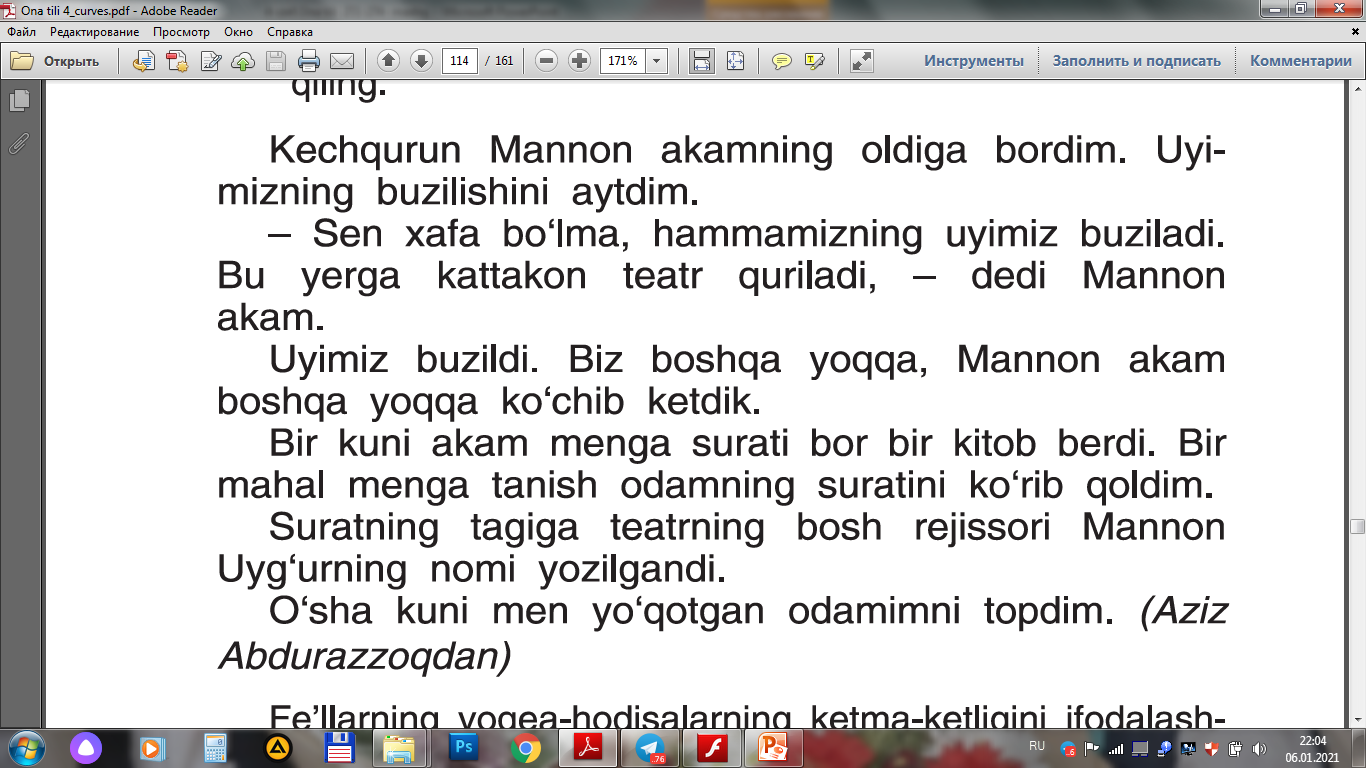 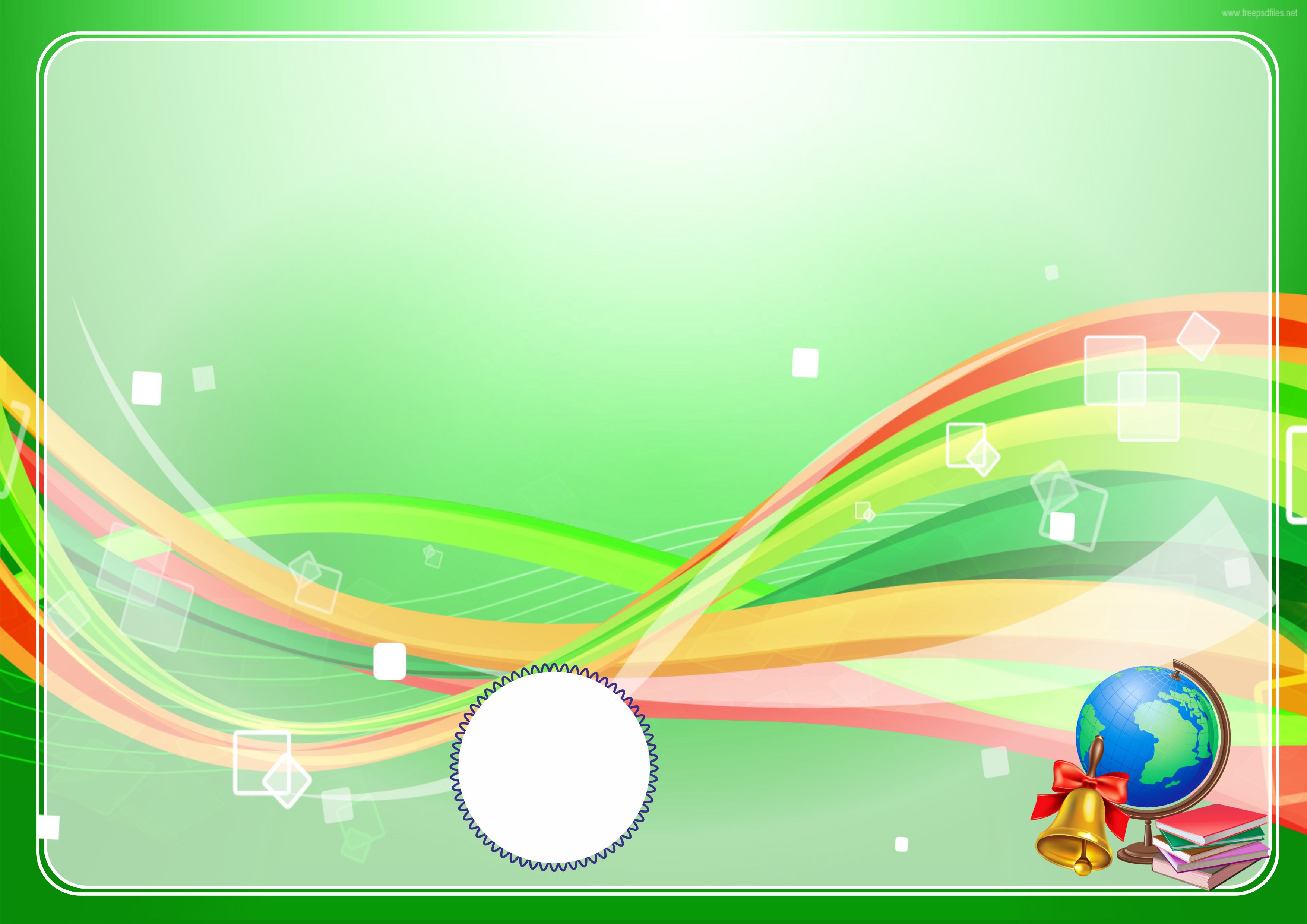 Tekshirib ko‘ring.
273-mashq.
Bordim, aytdim, xafa bo‘lma, buziladi, quriladi, dedi, buzildi, ko‘chib ketdik, berdi, ko‘rib qoldim, yozilgandi, yo‘qotgan, topdim.
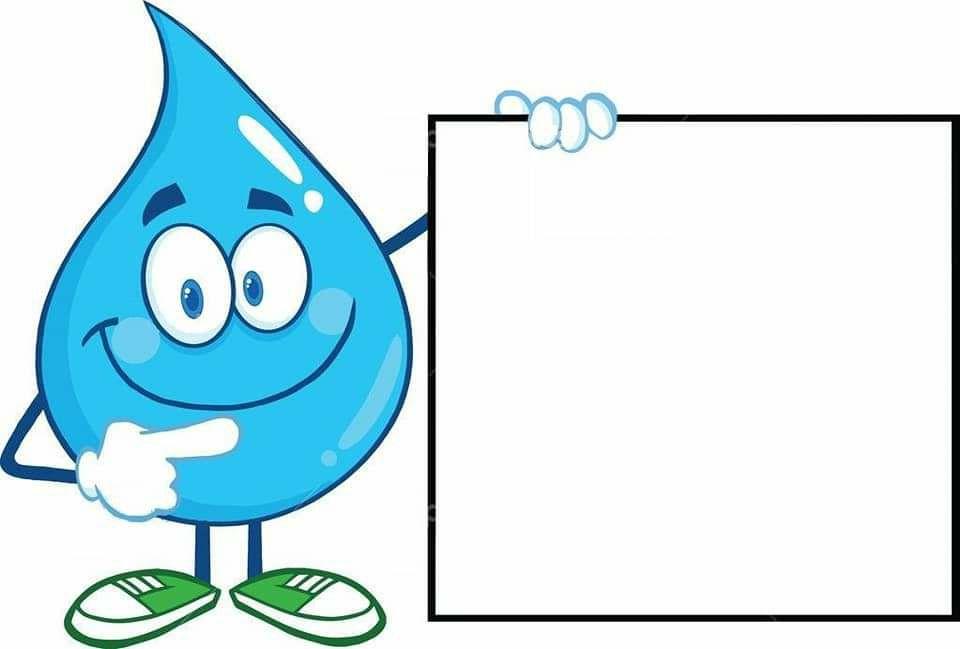 Matnda nechta 
fe’l bor?
12 ta
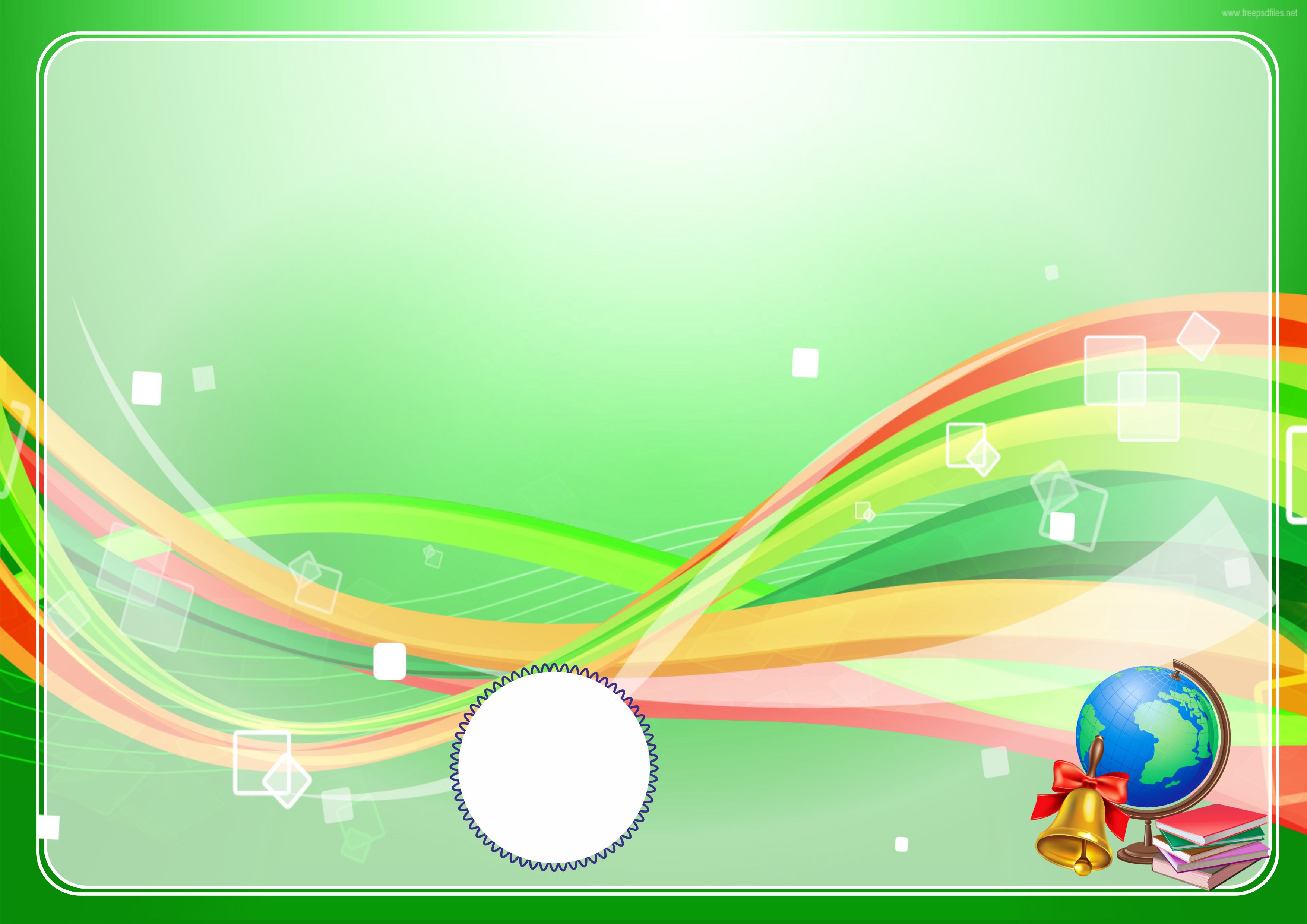 Mustaqil topshiriq
274-mashq. Boshqotirmani yeching. Maqolni o‘ing va yozing.
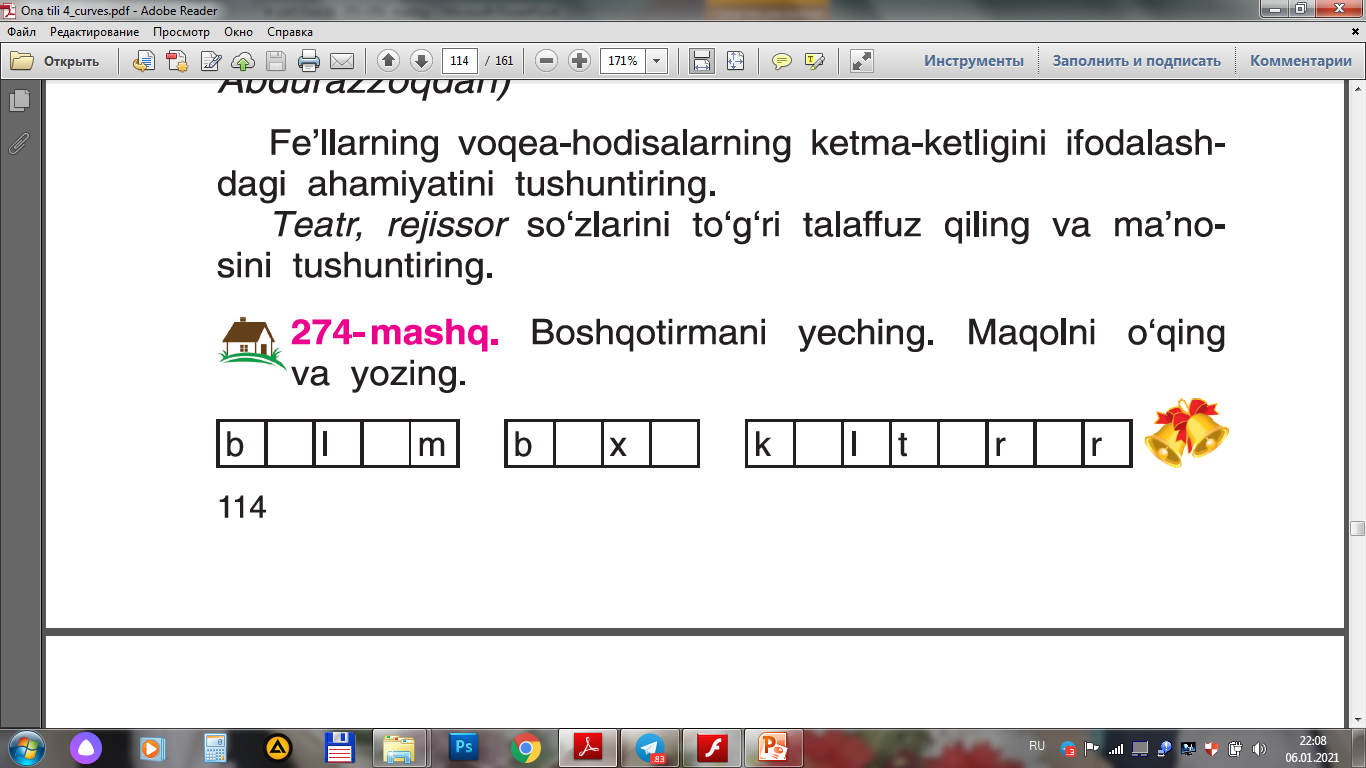